Year 10 Foundation
VENN DIAGRAMS
Example
Key Concepts
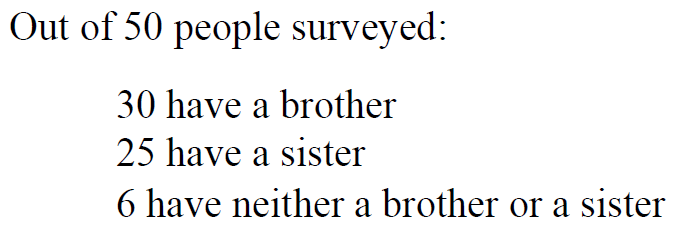 Venn diagrams show all possible relationships between different sets of data.

Probabilities can be derived from Venn diagrams. Specific notation is used for this:

P(A ∩ B) = Probability of A and B

P(A     B) = Probability of A or B

P(A’) = Probability of not A
8 have both a brother and sister
S
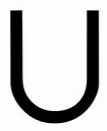 B
(30-8) 
= 22
(25-8) 
= 17
8
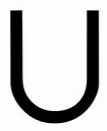 (50-22-8-17) = 3
Complete a Venn diagram to represent this information.

Calculate: 

i) P(F ∩ S)    ii) P(F     S)   iii) P(S’)

iv) The probability someone who has visited France, has not gone to Spain.
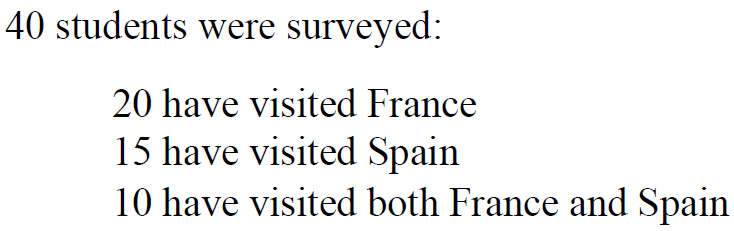 Key Words
Venn diagram
Union
Intersection
Probability
Outcomes
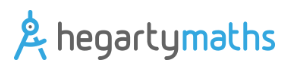 372-388, 391
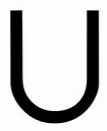 ANSWERS: bi) 10/40  ii) 25/40  iii)  25/40  iv)  20/40 = 1/2
Year 10 Foundation
TWO WAY TABLES AND PROBABILITY TABLES
Key Concepts
Examples
There are only red counters, blue counters, white counters and black counters in a bag.
80 children went on a school trip. They went to London or to York. 
23 boys and 19 girls went to London. 14 boys went to York.
Two way tables are used to tabulate a number of pieces of information. 

Probabilities can be formulated easily from two way tables.

Probabilities can be written as a fraction, decimal or a percentage however we often work with fractions. You do not need to simplify your fractions in probabilities.

Estimating the number of times an event will occur
Probability × no. of trials
Key Words 
Two way table
Probability
Fraction
Outcomes
Frequency
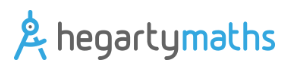 2a) Complete the two way table:
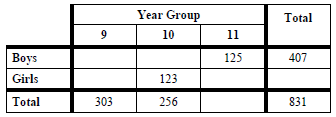 353, 422-424
1a) Calculate the probability of choosing a 2 or a 3.
  b) Estimate the number of times a 2 will be chosen if the experiment is repeated 300 times.
b) What is the probability that a Y10 is chosen, given that they are a girl .
ANSWERS: 1) a) P(2) = 0.42 P(3) = 0.21 b) 0.42×300=126    2b) 123/424